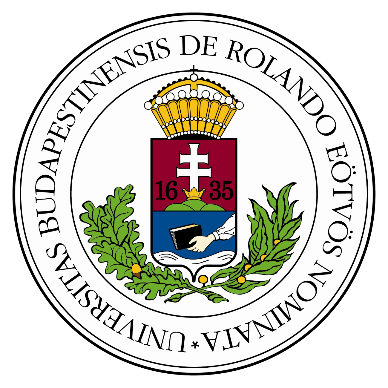 arXiv:1811.09990
Lifetime estimation from RHIC Au+Au data
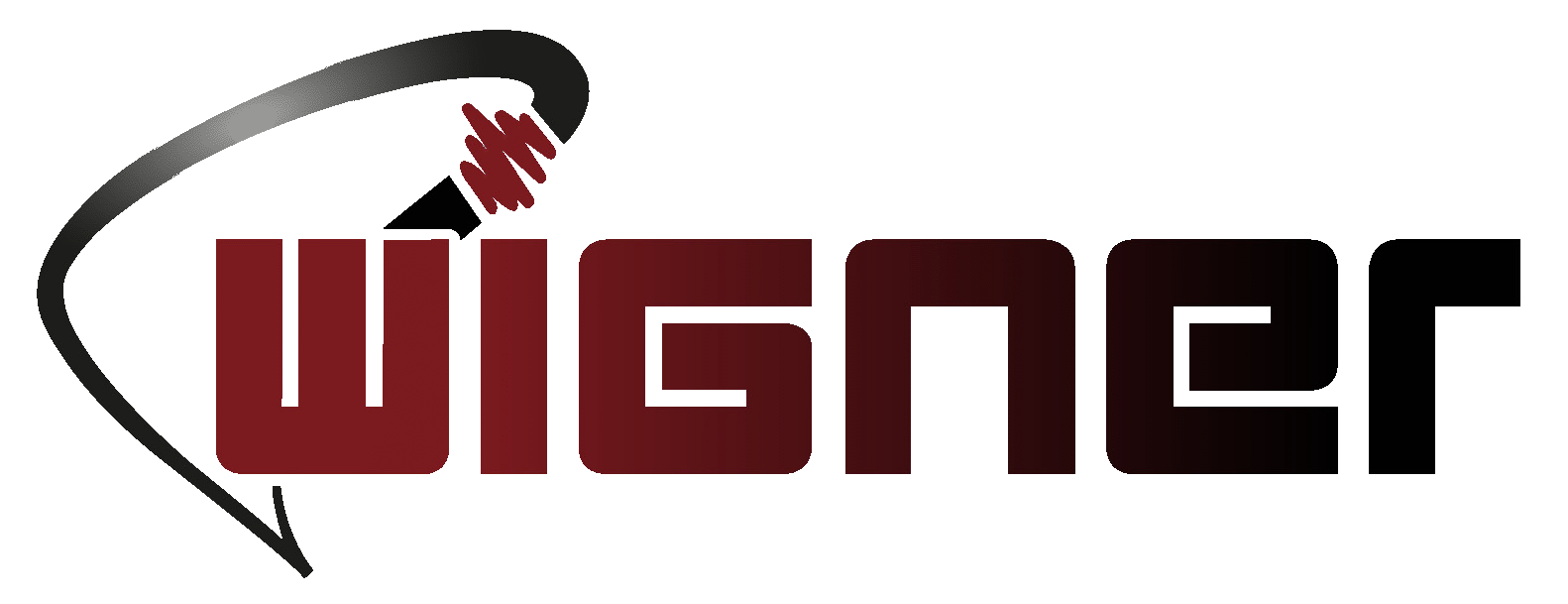 T. Csörgő and G. Kasza

 XIV. WPCF and Balaton Workshop 
 June 2019, Dubna and Tihany
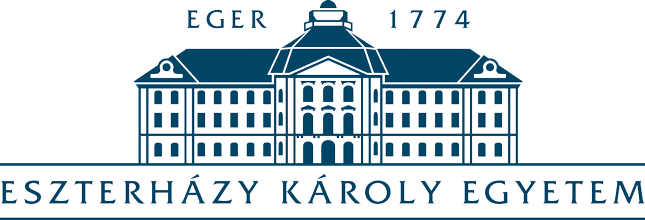 1
Outline
New, exact solution of relativistic perfect fluid hydro (Csörgő-Kasza-Csanád-Jiang: CKCJ)
Observables – dN/dη, dN/dy, RL
Beauty of hydro: useful formulae

Fit results
Observables Inverse slope fits
dN/dη fits
RL fits

Power of analytic hydro: initial energy densities (ε0)
2
Perfect fluid hydrodynamics
Conservation of four-momentum:

Energy-momentum tensor (perfect fluid):

Continuity equation:

Equation of state (EoS): closes the equation system
Typically: e = k(T) p, T dependent speed of sound
In this work κ = const(T): the speed of sound (cs) is replaced by its average value
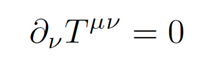 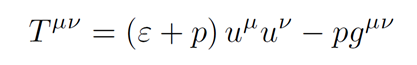 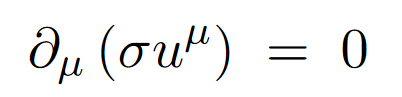 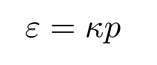 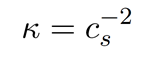 2
New, exact solutions of perfect fluid
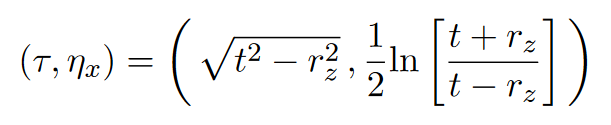 Rindler coordinates
Velocity field:
1+1d, parametric exact solution
If κ1 limit: CNC):
Csörgő, Kasza, Csanád, Jiang:arXiv:1805.01427
arXiv:1806.06794
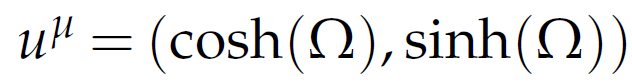 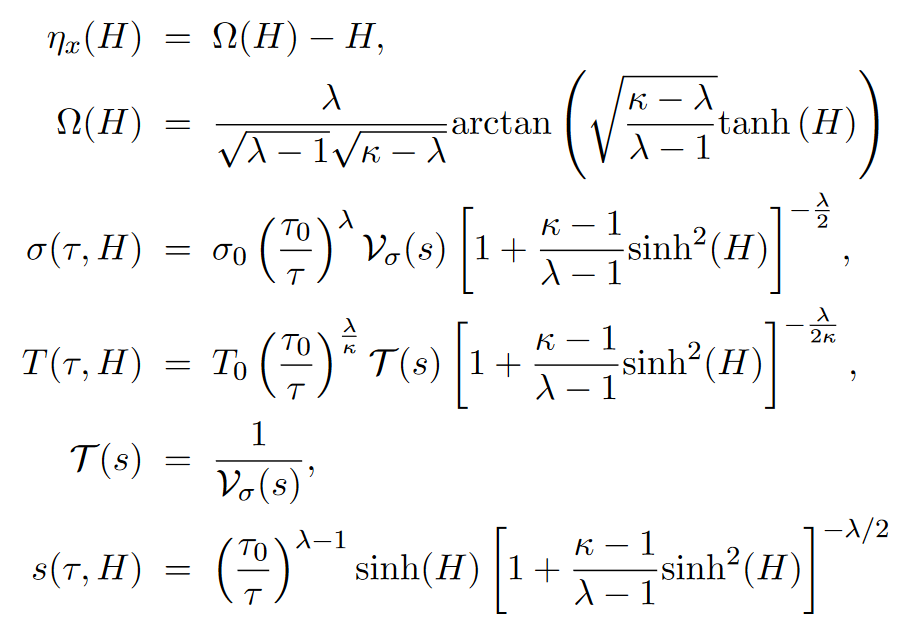 Csörgő, Nagy, Csanád solution
arXiv:0709.3677
λ: acceleration parameter
accelerating solution
arXiv:1805.01427
arXiv:1806.06794
2
New, exact solutions of perfect fluid
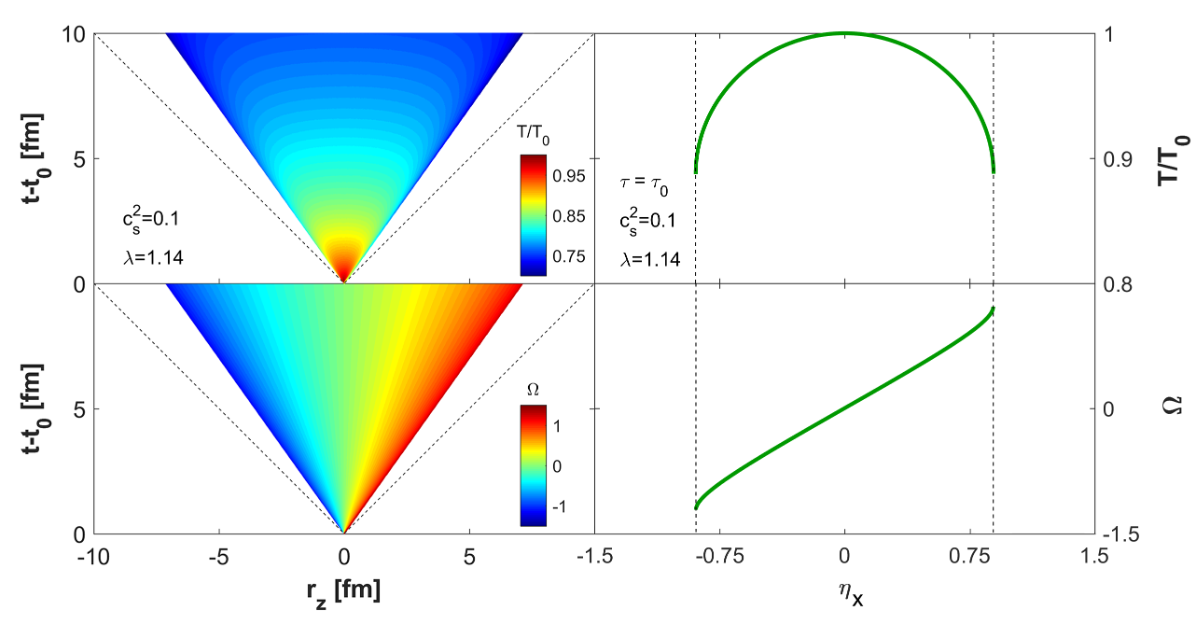 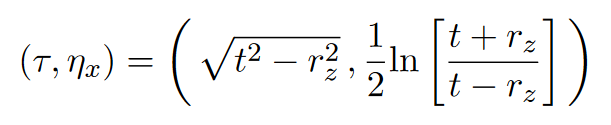 Rindler coordinates
Velocity field:
1+1d, parametric exact solution
If κ1 limit: CNC):
Csörgő, Kasza, Csanád, Jiang:arXiv:1805.01427
arXiv:1806.06794
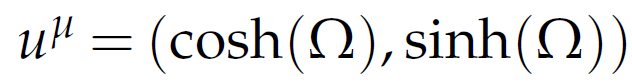 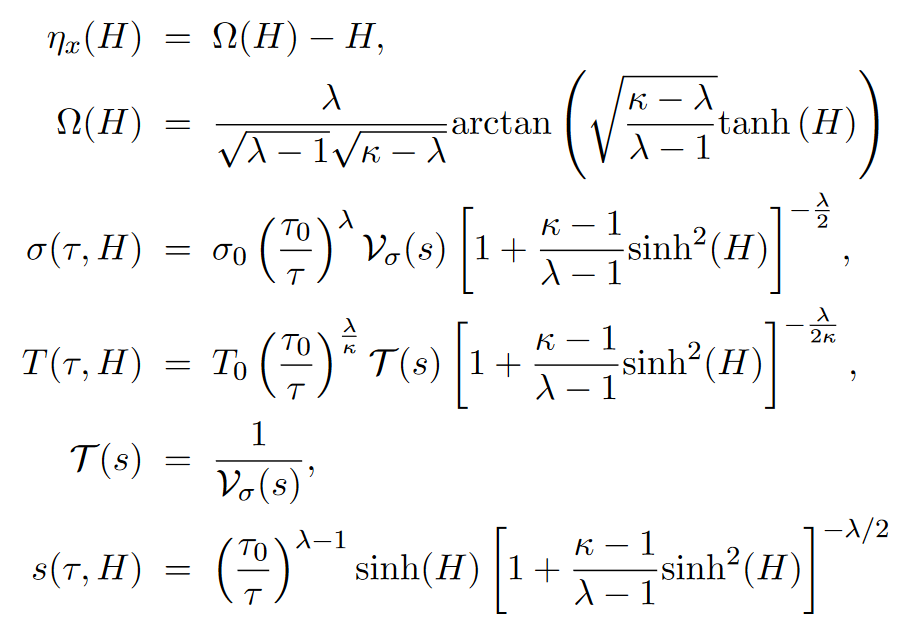 Csörgő, Nagy, Csanád solution
arXiv:0709.3677
λ: acceleration parameter
accelerating solution
arXiv:1805.01427
arXiv:1806.06794
3
Pseudorapidity density
Rapidity density (embedded to 1+3 d space):

Lorentzian average pT as a function of y:

Pseudorapidity density: parametric curve


Four fit parameters: κ, λ, Teff , dN/dy|y=0
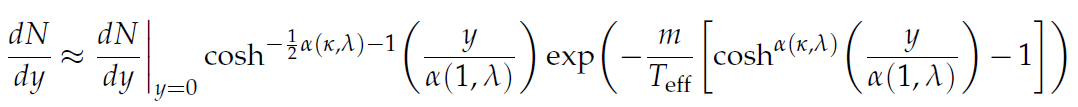 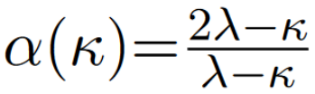 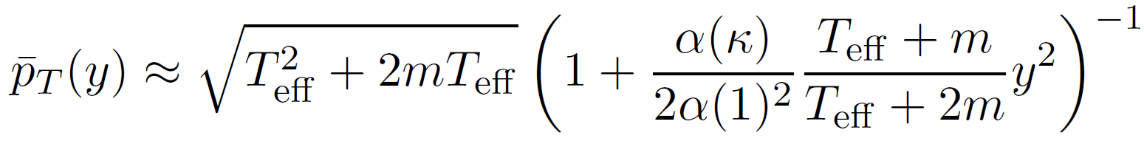 Teff: effective temperature
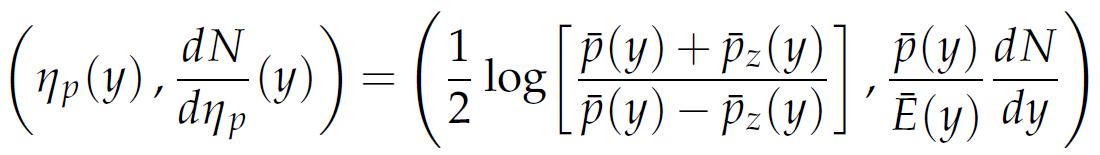 arXiv:1805.01427
arXiv:1806.06794
4
Rapidity density
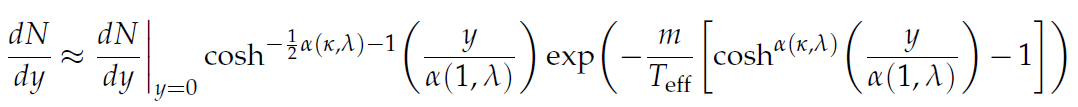 Rapidity density: depends on 4 hydro parameters (κ, λ, Teff , dN/dy|y=0)
Near midrapidity, in leading order: a Gaussian
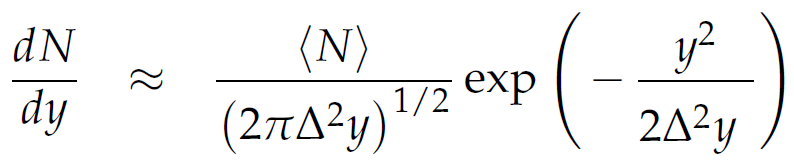 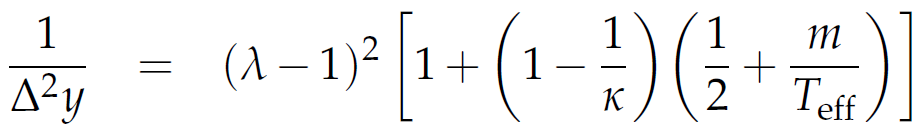 From 4 hydro parameters (k, l, <N>, Teff) 
    only 2 fit parameters (<N>, Dy) 
Beautiful example of hydrodynamical scaling behaviour!
Gaussian width:
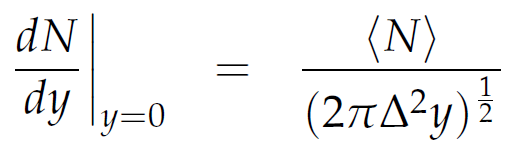 Midrapidity density:
5
Pseudorapidity density
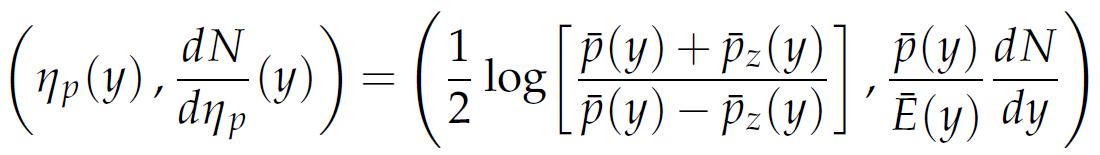 Pseudorapidity density: parametric curve (κ, λ, Teff , dN/dy|y=0)
Near midrapidity, up to leading order
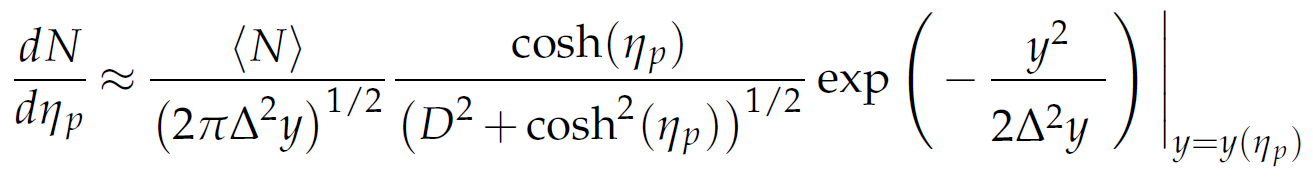 Midrapidity density:
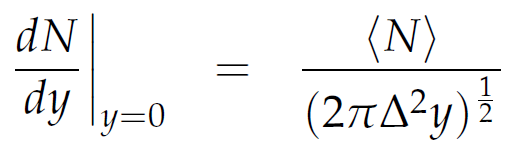 From 4 hydro parameters (k, l, <N>, Teff) 
    3 fit parameters  (D, <N>, Dy) 
Beautiful example of hydrodynamical scaling behaviour!
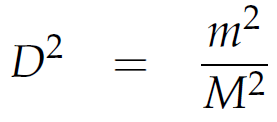 Depression parameter:
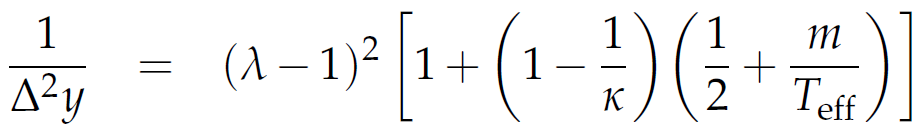 Gaussian width:
6
ALICE Pb+Pb data at 5 TeV
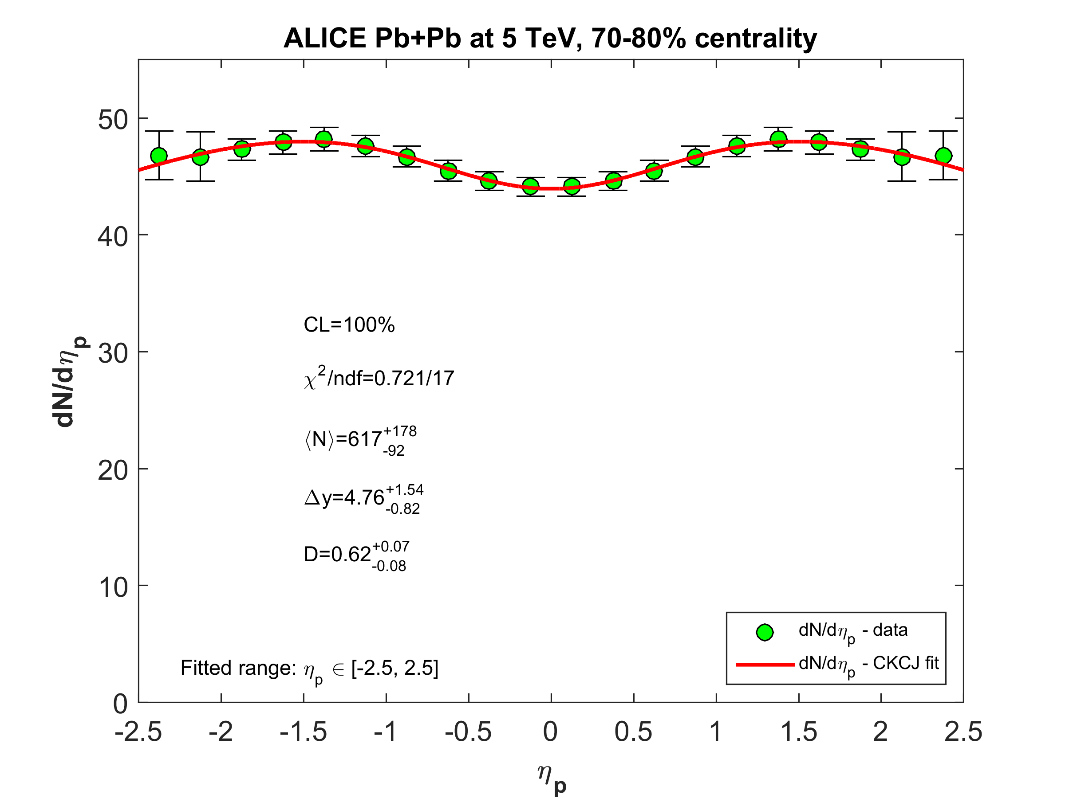 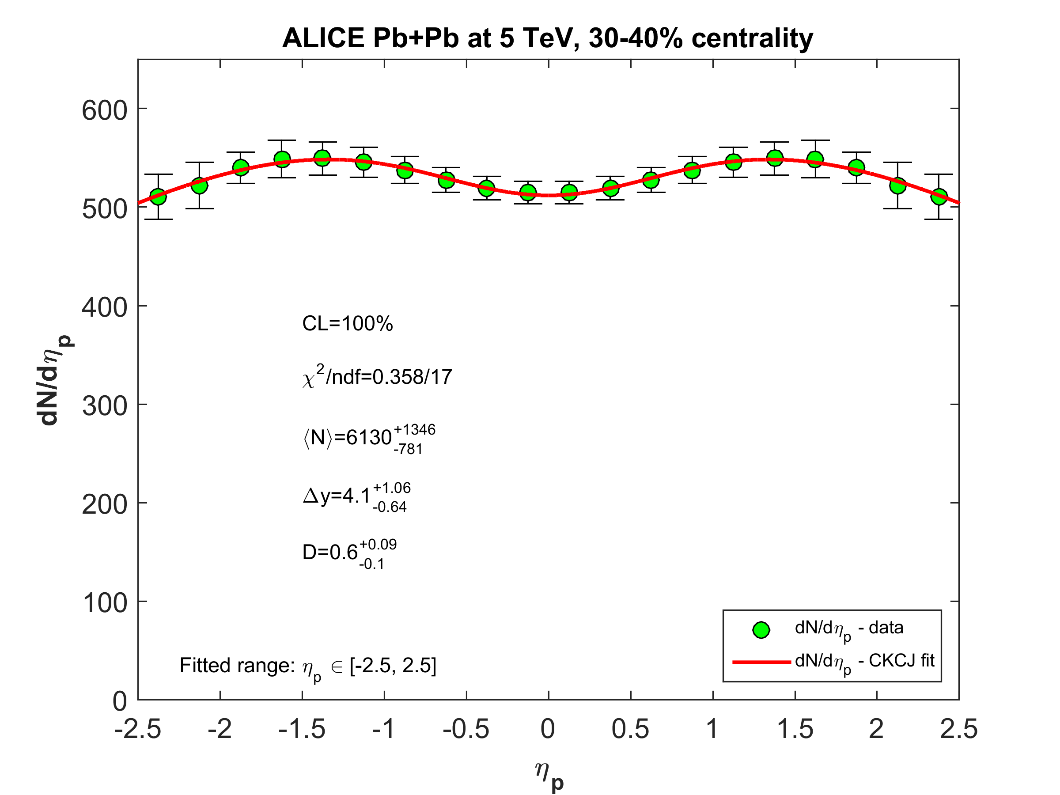 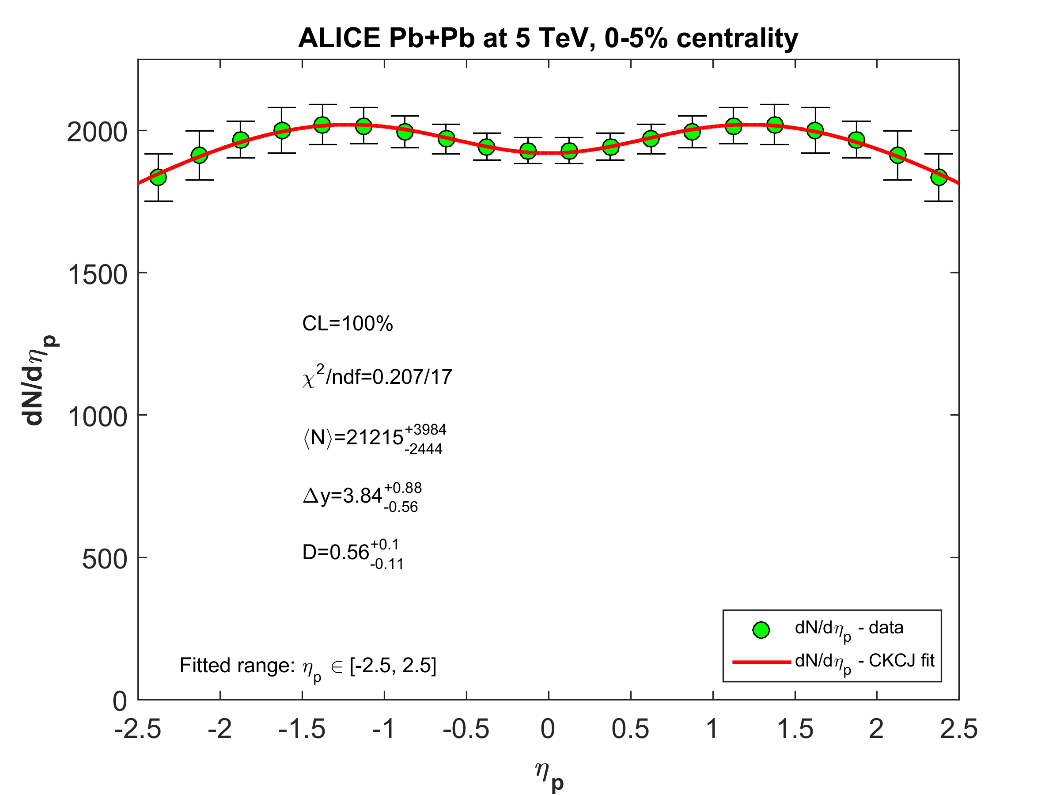 6
Fits at RHIC,  √sNN= 20-200 GeV
Powerful 3-parameter hydro formula.  CL „too good”
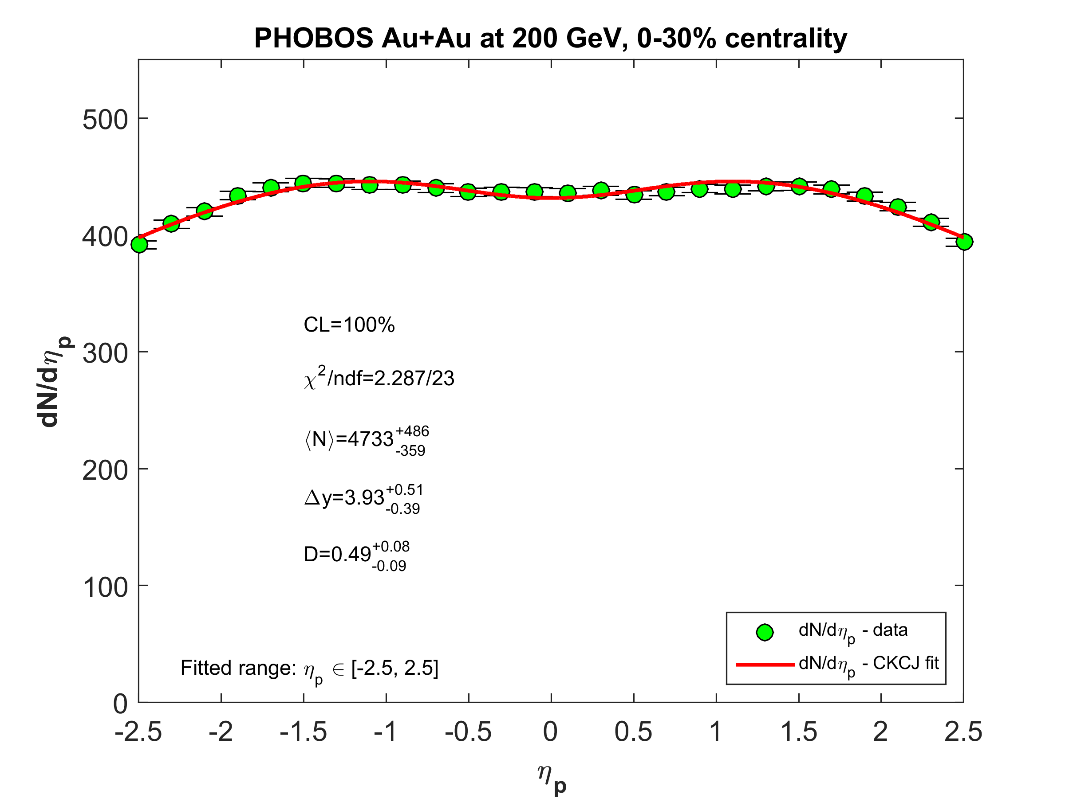 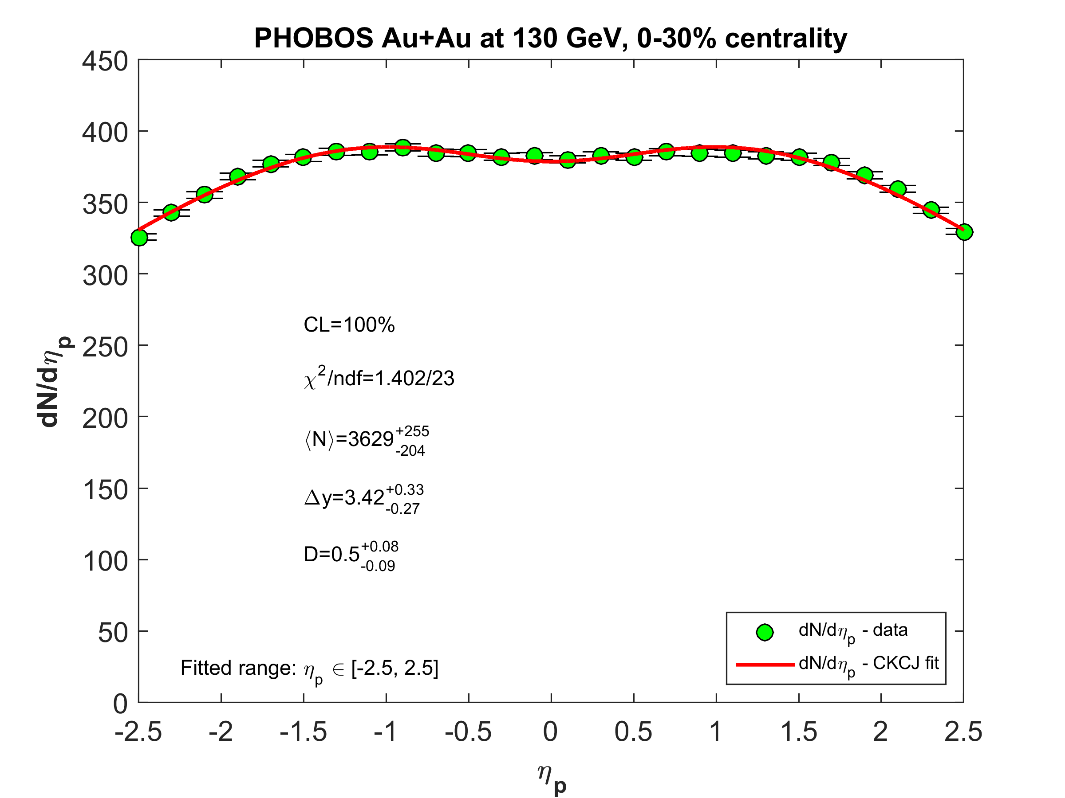 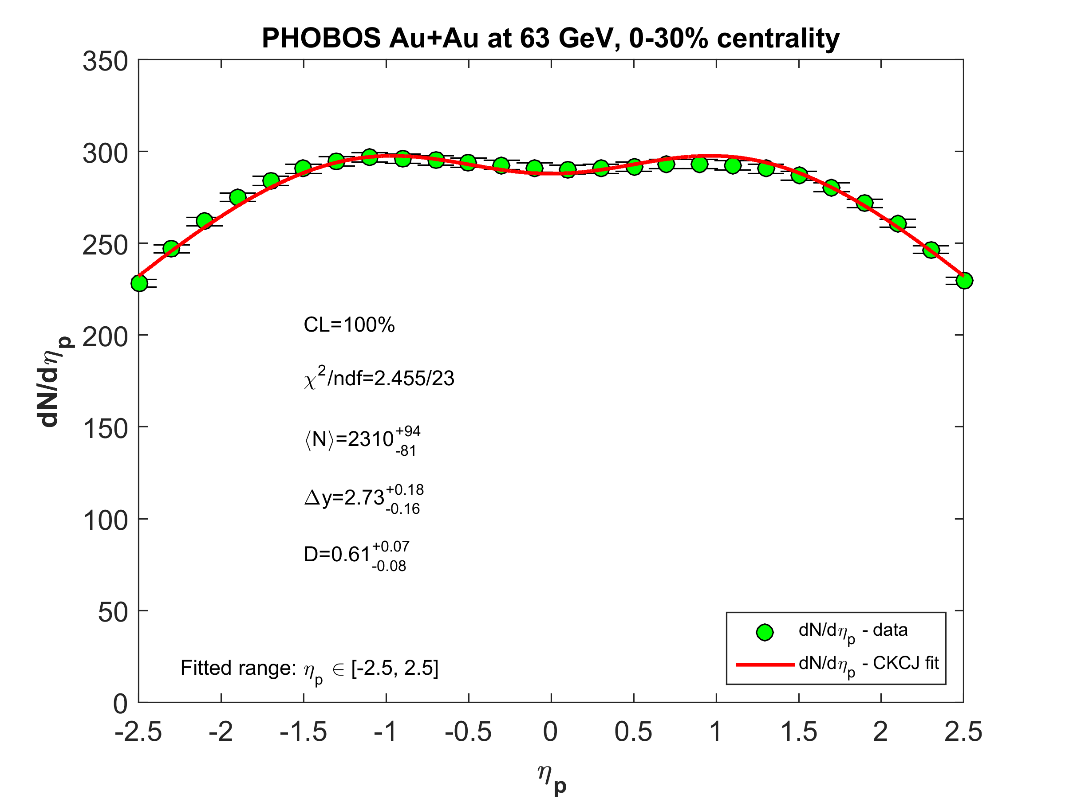 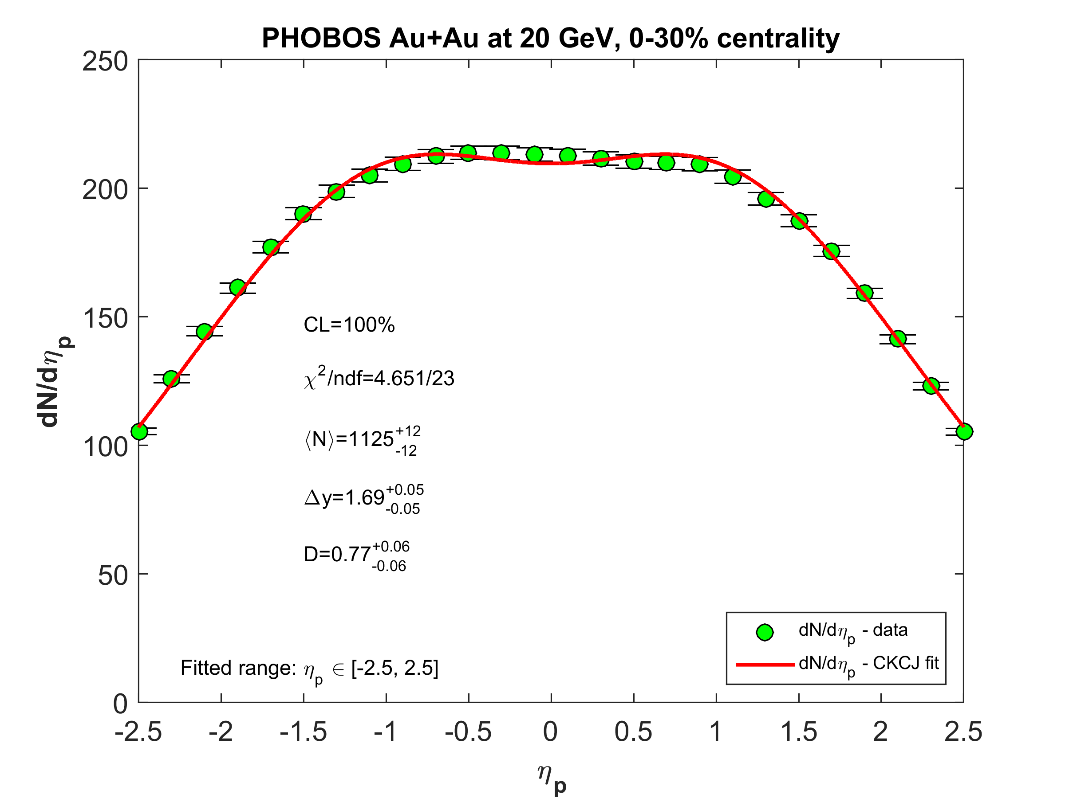 6
CMS p+p dn/dh fits, 7, 8, 13 TeV
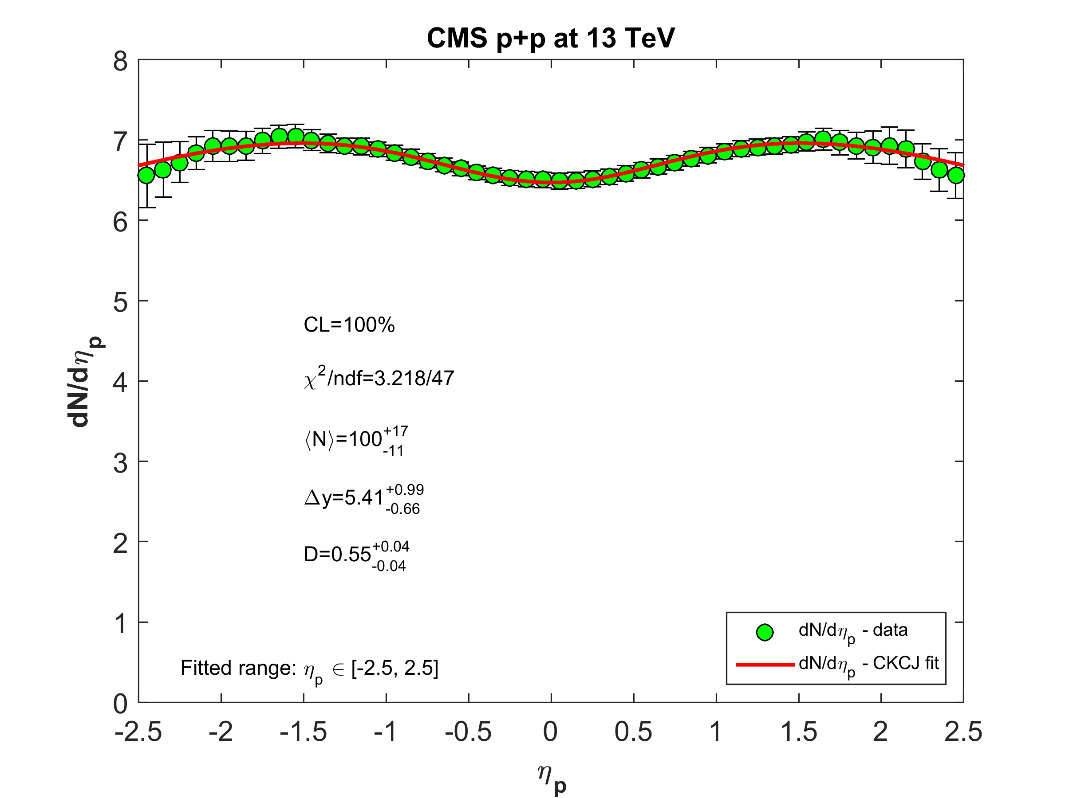 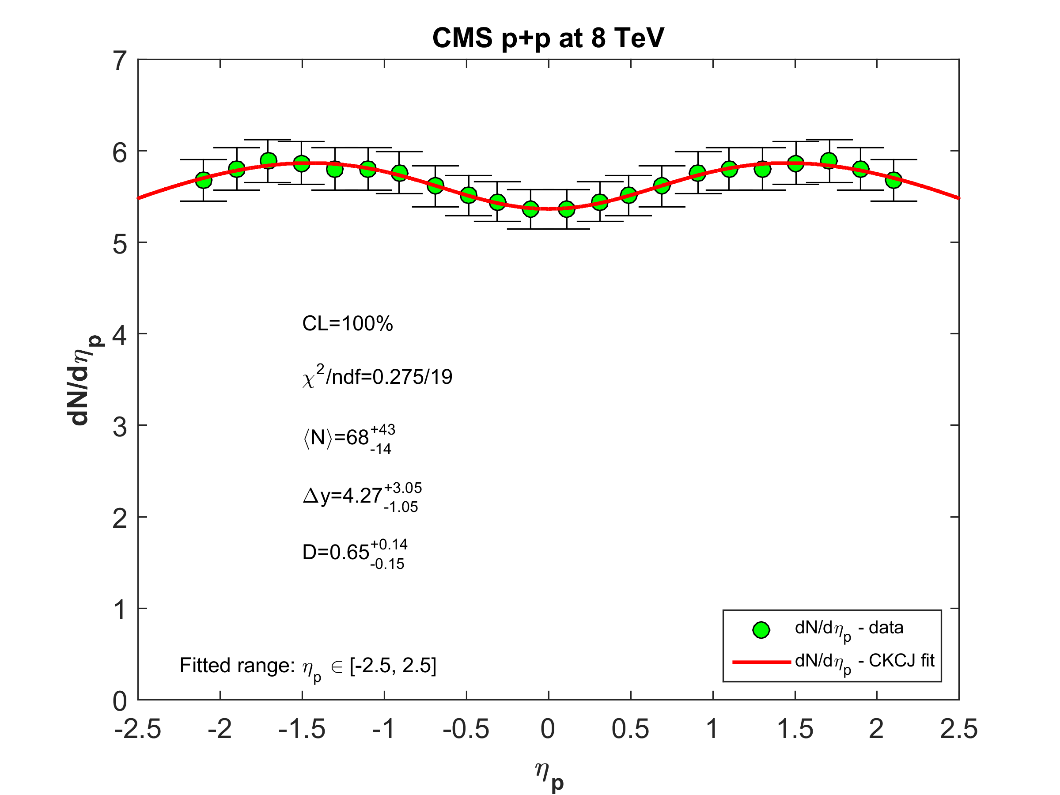 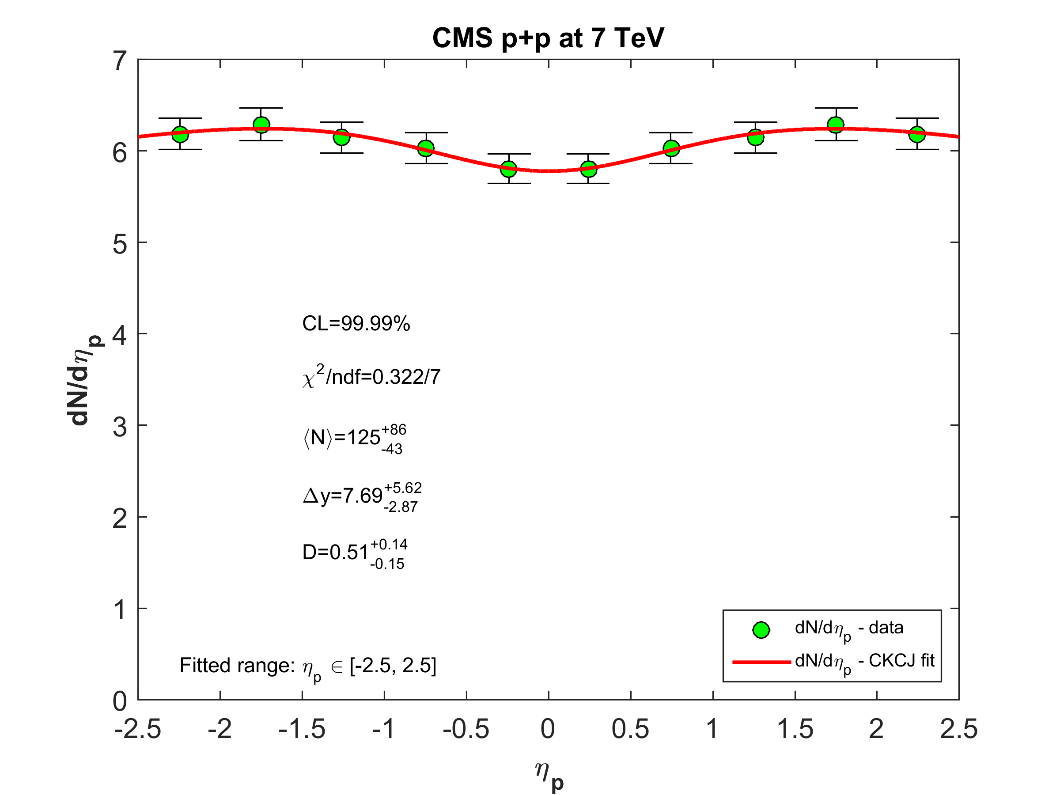 CMS Xe+Xe data, 5.44 TeV
7
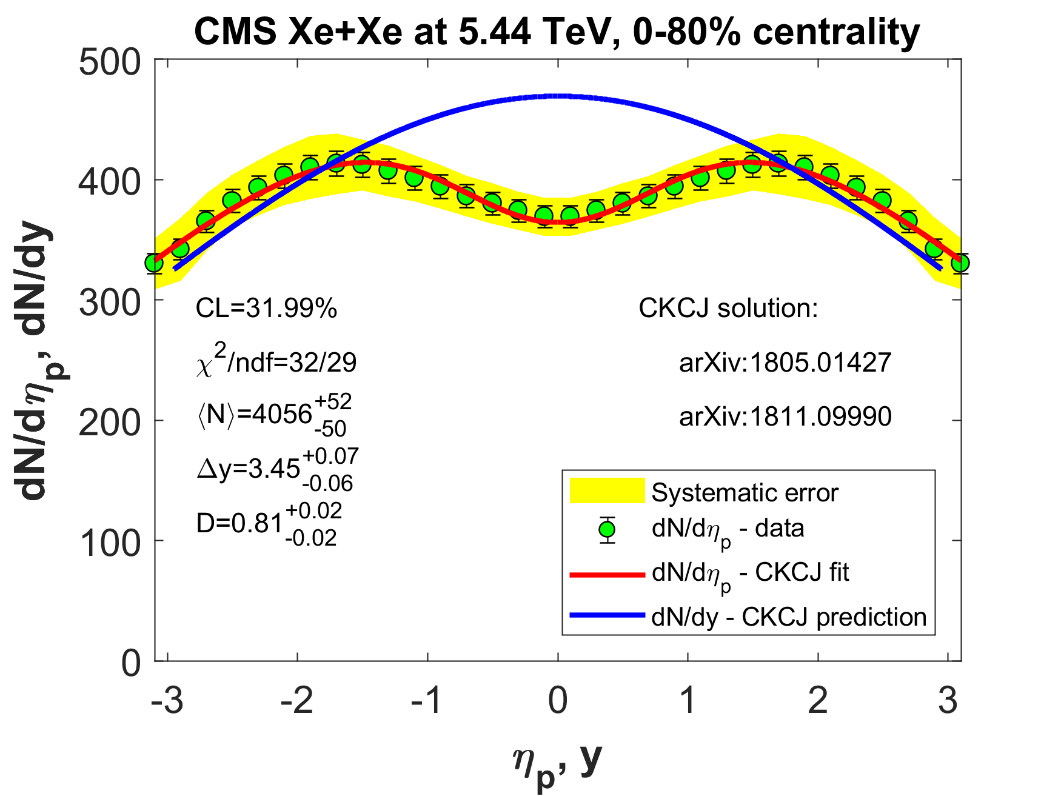 arXiv:1902.03603
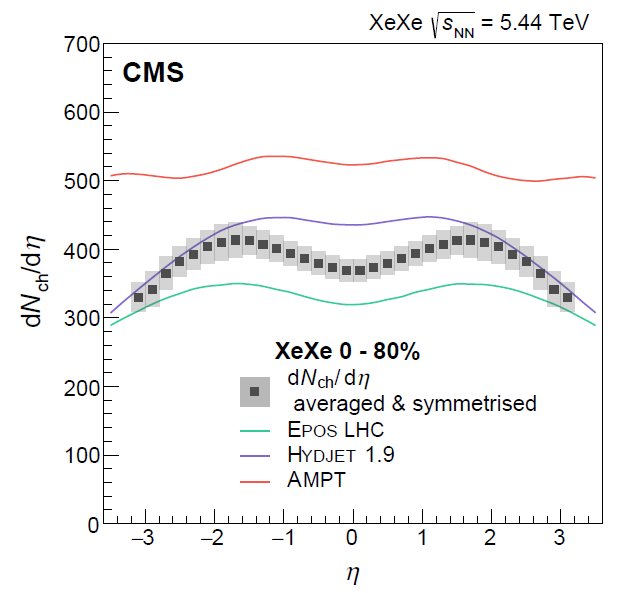 8
Observables – HBT RL
For a 1+1 d relativistic source (LCMS):

(ηxs, τf) saddle point:
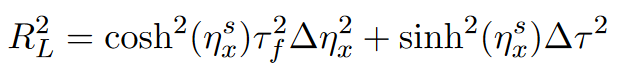 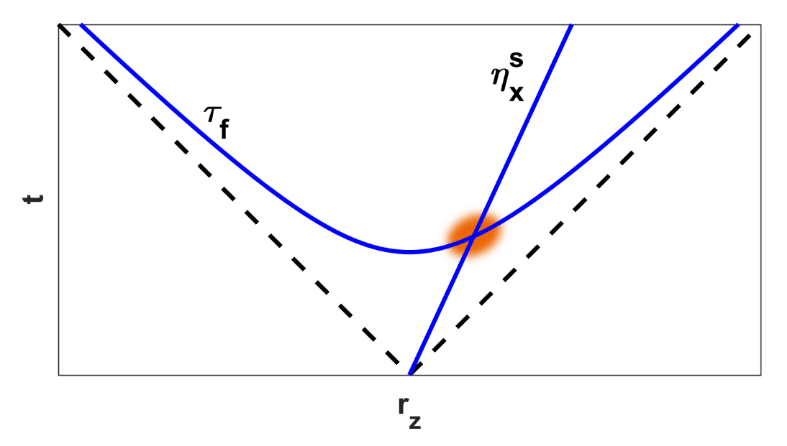 hep-ph/9411307
8
Observables – HBT RL
For a 1+1 d relativistic source (LCMS):

(ηxs, τf) saddle point
CKCJ solutions are limited to a narrow rapidity interval around ηx≈0
At midrapidity:

Δηx: gaussian width of rapidity distribution
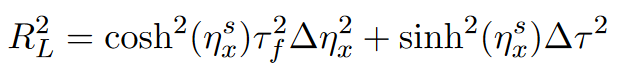 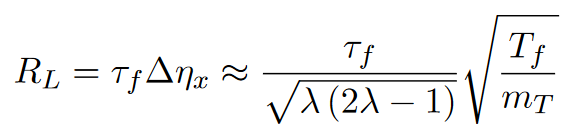 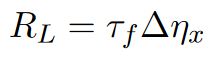 hep-ph/9411307
16
HBT RL fits
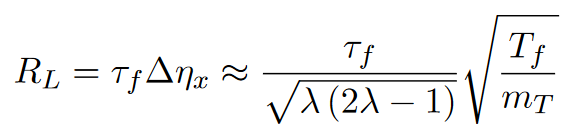 Fitted to PHENIX and STAR RL data
From fits to dN/dη: λ, Teff are known
τf is the only fit parameter
arXiv:1811.09990
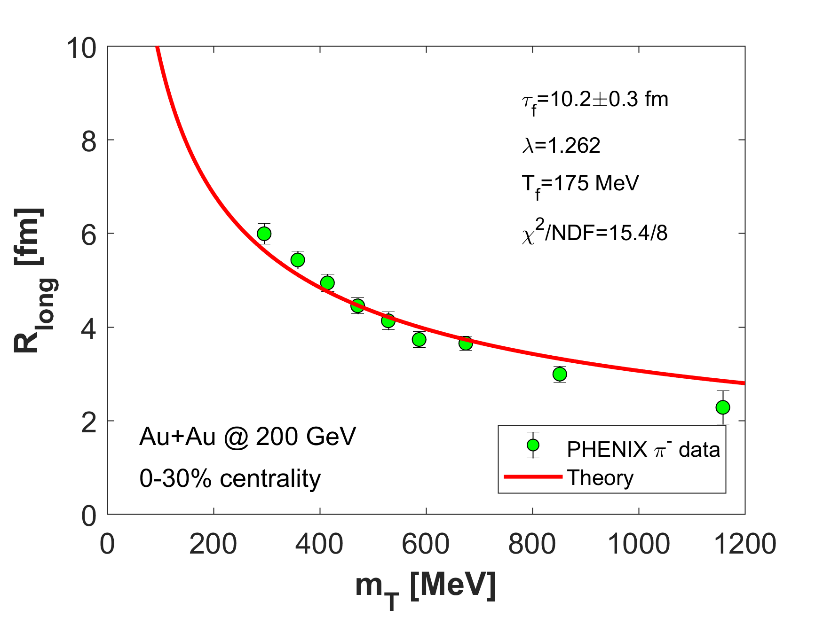 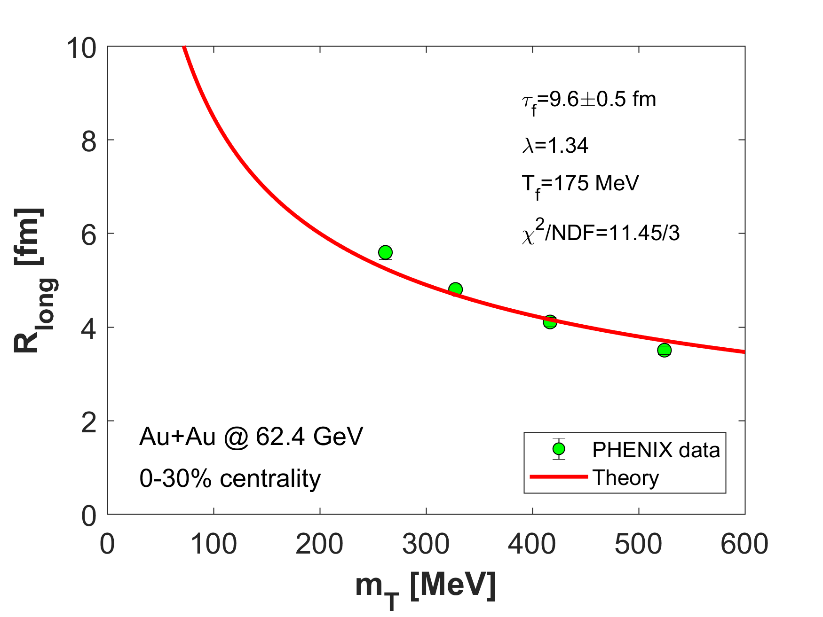 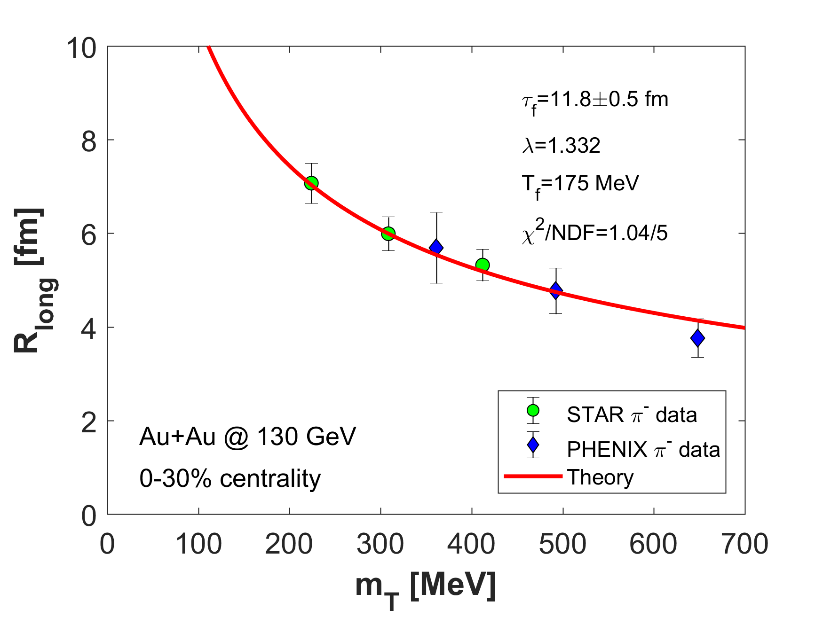 arXiv:nucl-ex/0201008
arXiv:nucl-ex/0401003
arXiv:1403.4972
9
Inverse slope fits
Effective temperature: need centrality dependence
Linear model is fitted to m0 vs Teff PHENIX data (130 and 200 GeV)
Tf is fixed, independent from centrality
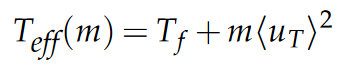 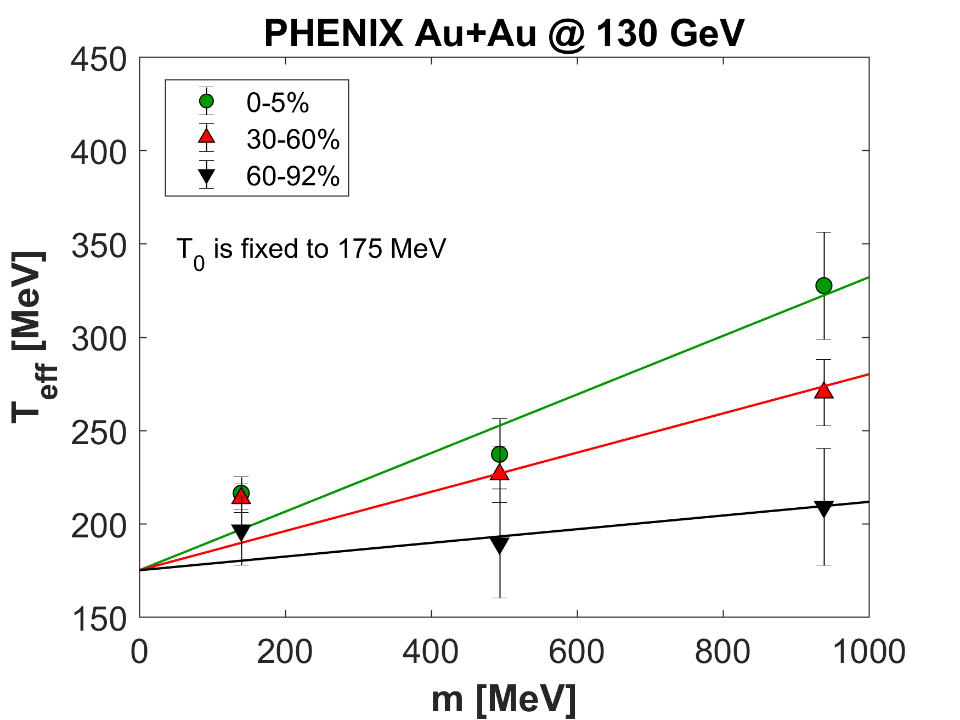 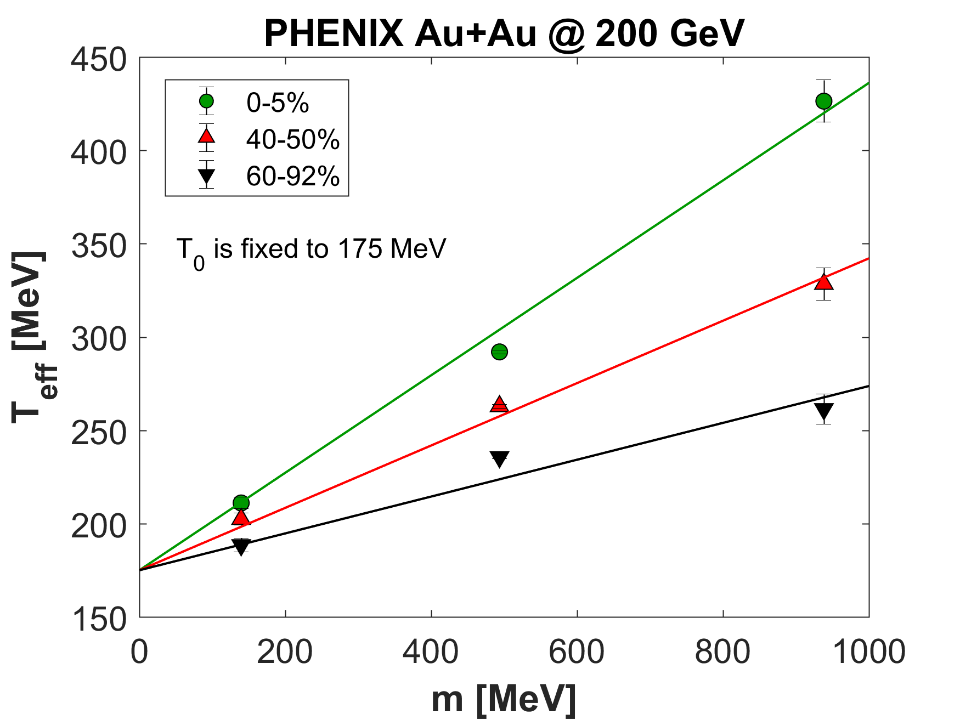 arXiv:1801.05716
arXiv:1811.09990
10
Inverse slope fits
Effective temperature: need centrality dependence
Linear model is fitted to m0 vs Teff PHENIX data (130 and 200 GeV)
If m0 vs Teff data is not available (62.4 GeV):
fit to pT spectra or…
Teff can be obtained by dN/dη fits
we chose this
11
Inverse slope fits
Effective temperature: need centrality dependence
Linear model is fitted to m0 vs Teff PHENIX data (130 and 200 GeV)
If m0 vs Teff data is not available (62.4 GeV):
Fit function was from:
arXiv:nucl-ex/0307022
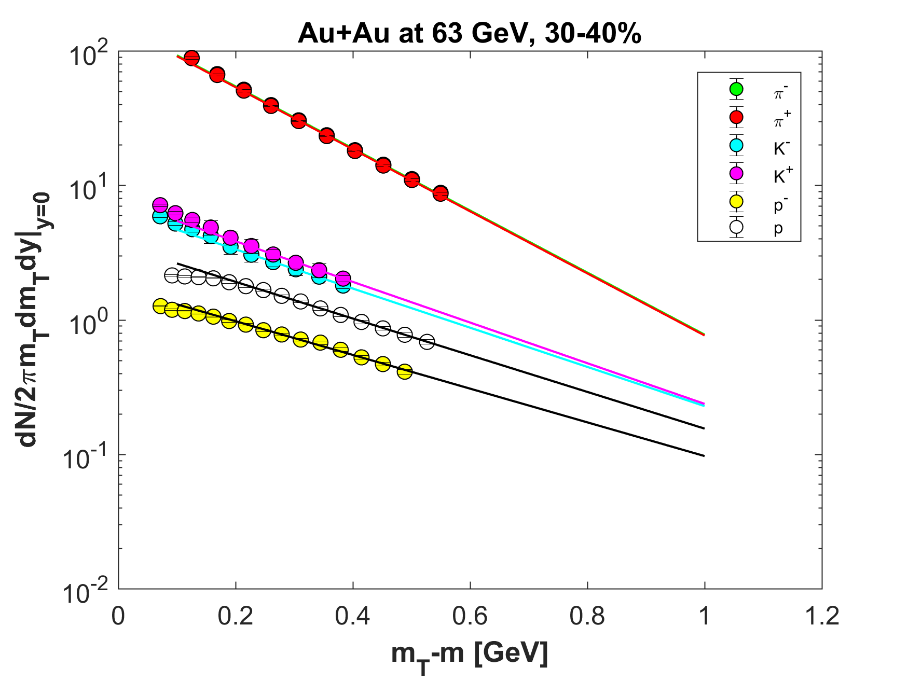 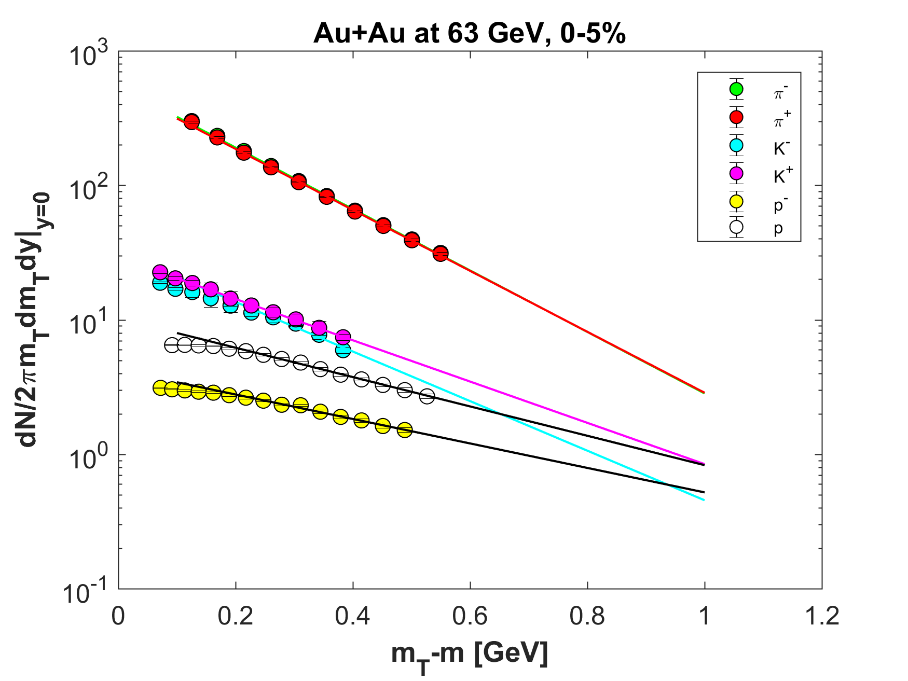 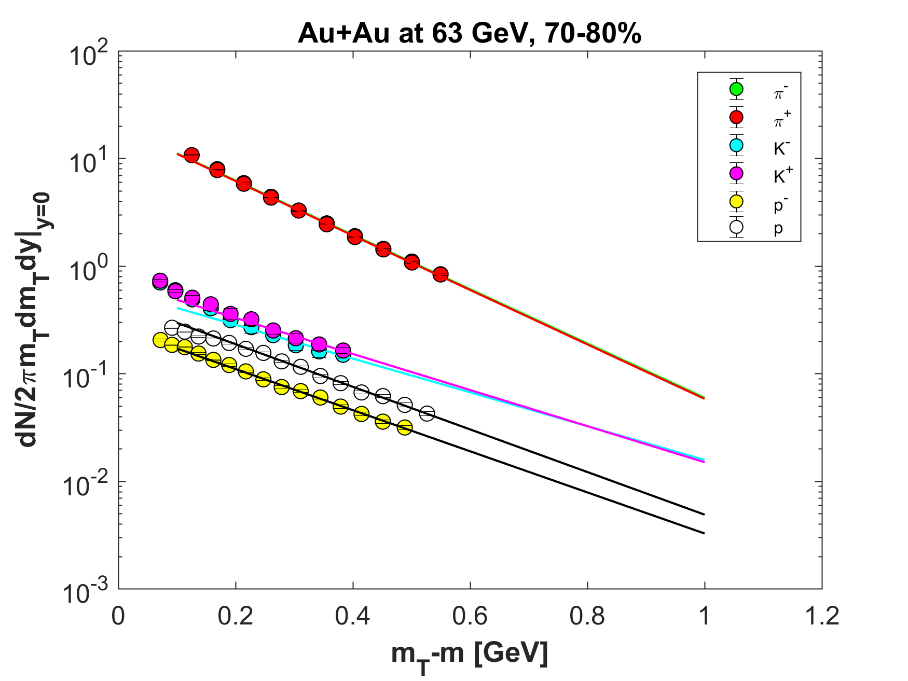 arXiv:0808.2041
12
Inverse slope fits
Effective temperature: need centrality dependence
Linear model is fitted to m0 vs Teff PHENIX data (130 and 200 GeV)
If m0 vs Teff data is not available (62.4 GeV):
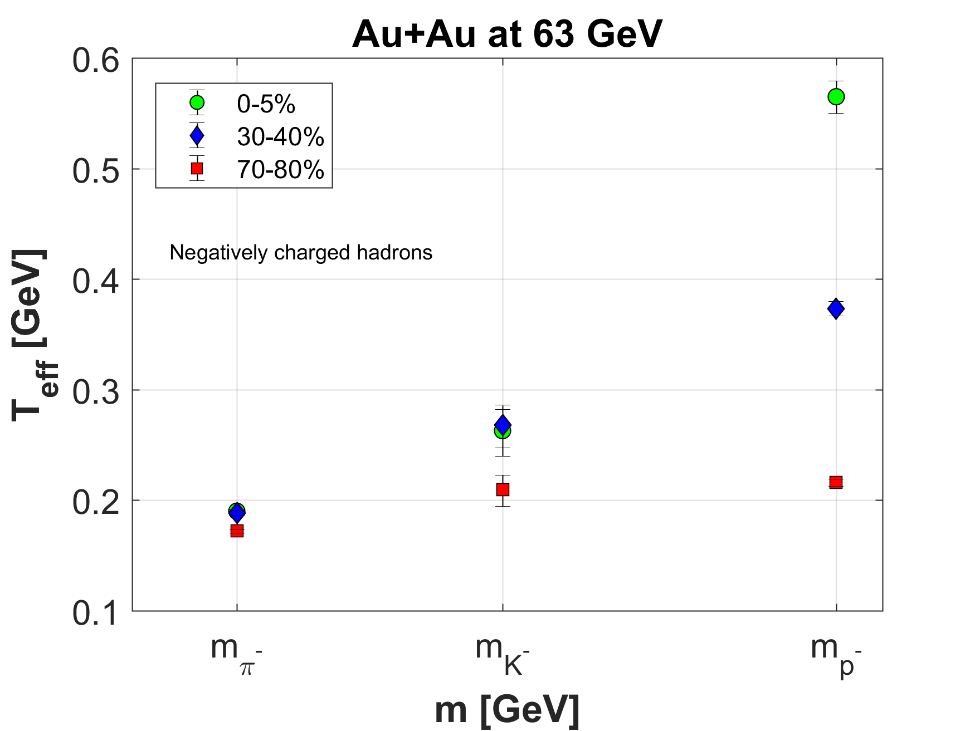 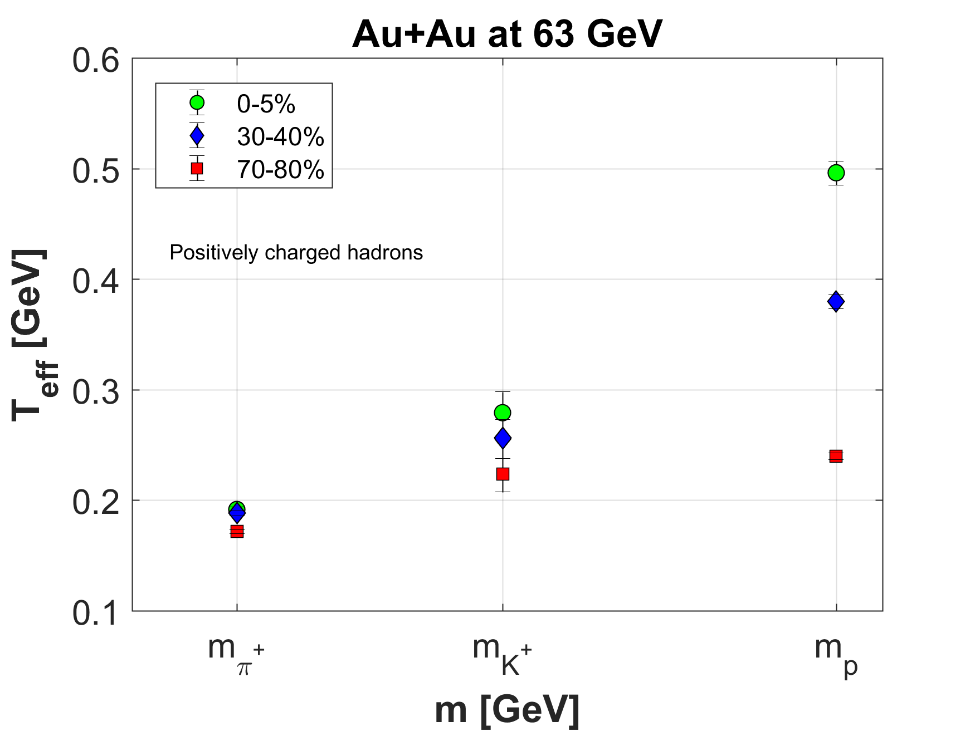 13
A new feature of STAR pT spectras
The pT spectras of pions are fitted at 
	7.7, 11.5, 19.6, 27, 39, 62.4, 130 and 200 GeV
Three different centrality class: 0-5%, 30-40%, 70-80%
Interesting behaviour of Teff: local minimum at 62.4 GeV
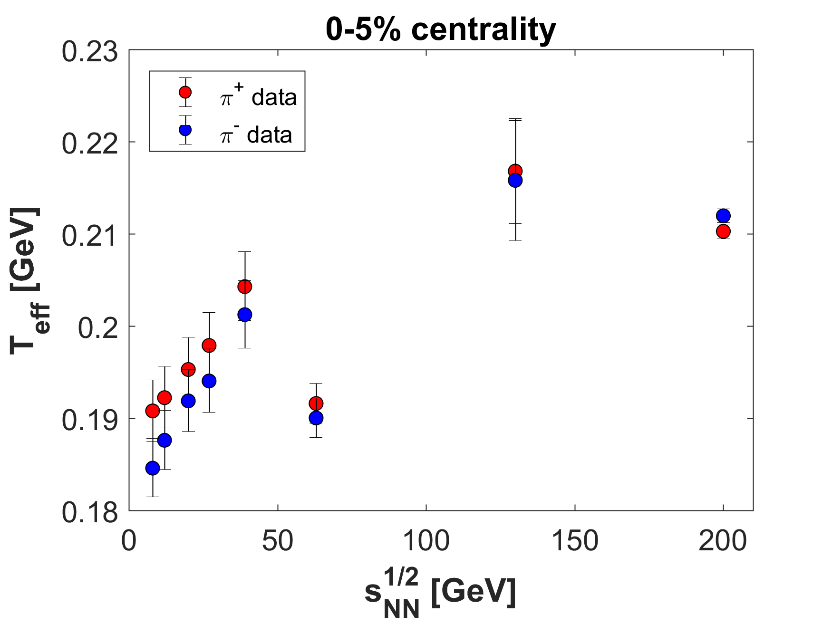 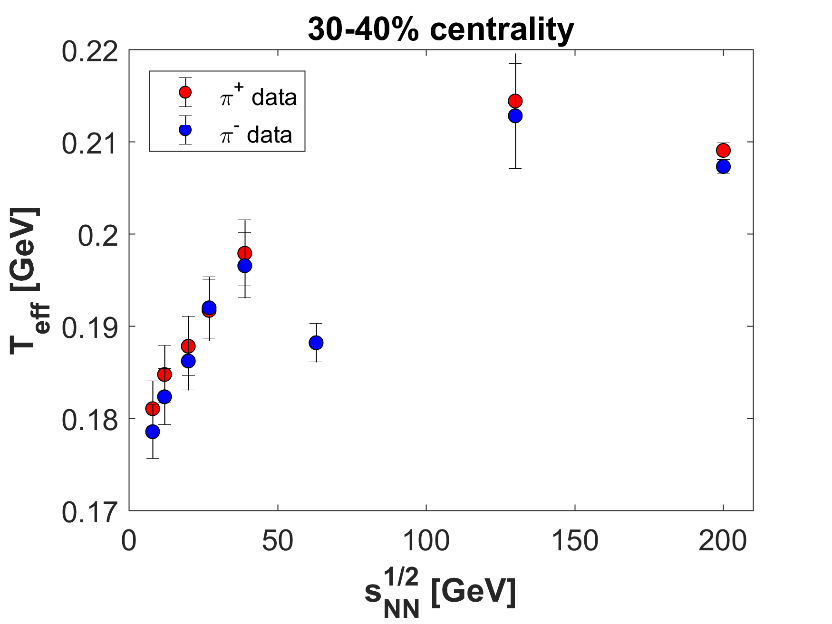 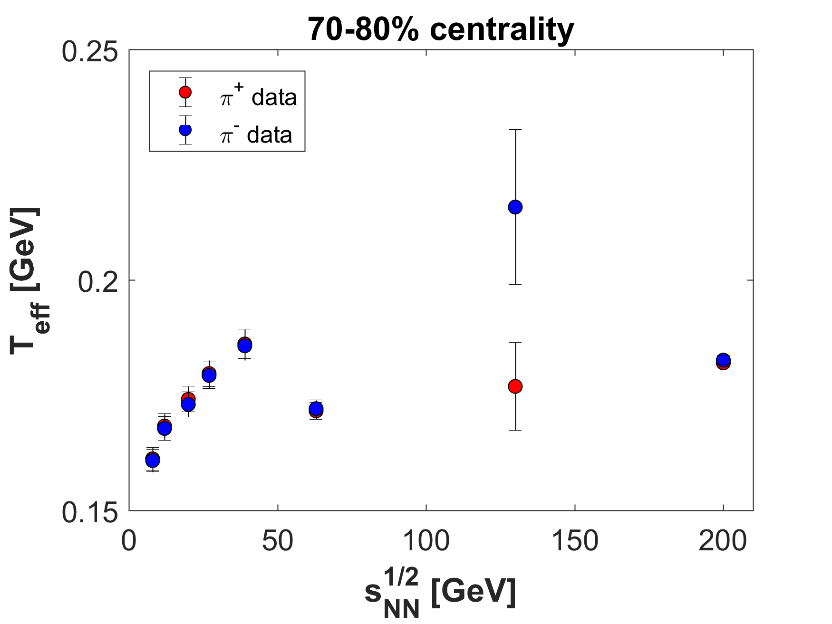 17
Initial energy density
From the CKCJ solution ε0 is exactly calculated:



λ1 limit: EoS dependence is not vanishing, Bjorken’s formula can be reobtained only in the case of dust
The EoS dependent correction takes into account the work of the pressure
In λ=1 case, the EoS dependence was found first by Gorenstein, Sinyukov and Zhdanov(before Bjorken!)
Now, the fundamental correction to ε0Bj is also known
λ and τf are obtained by fits  τ0 dependence
arXiv:1806.11309
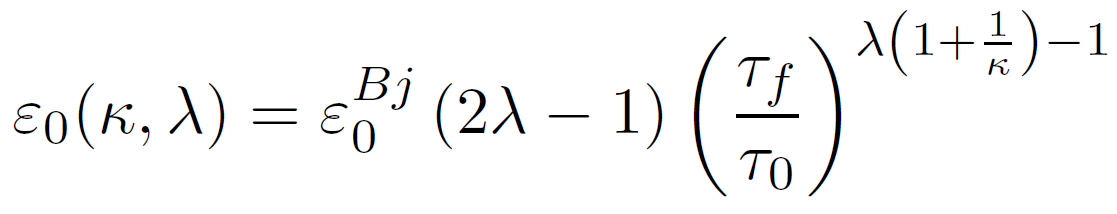 Phys.Lett. 71B (1977) 199-202
17
Exact result of initial energy density
From the CKCJ solution ε0 is exactly calculated:



λ1 limit: EoS dependence is not vanishing, Bjorken’s formula can be reobtained only in the case of dust
The EoS dependent correction takes into account the work of the pressure
In λ=1 case, the EoS dependence was found first by Gorenstein, Sinyukov and Zhdanov(before Bjorken!)
Now, the fundamental correction to ε0Bj is also known
λ and τf are obtained by fits  τ0 dependence
arXiv:1806.11309
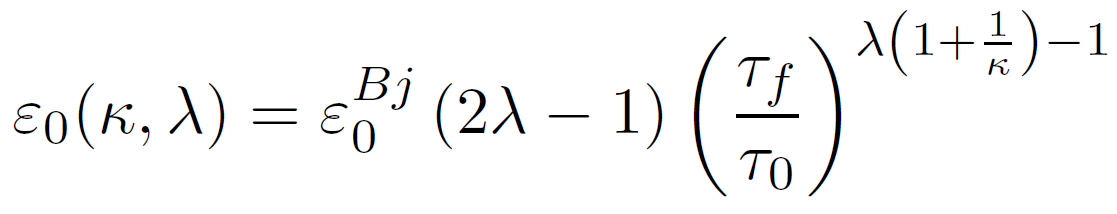 Phys.Lett. 71B (1977) 199-202
17
Exact result of initial energy density
From the CKCJ solution ε0 is exactly calculated:



λ1 limit: EoS dependence is not vanishing, Bjorken’s formula can be reobtained only in the case of dust
The EoS dependent correction takes into account the work of the pressure
In λ=1 case, the EoS dependence was found first by Gorenstein, Sinyukov and Zhdanov(before Bjorken!)
Now, the fundamental correction to ε0Bj is also known
λ and τf are obtained by fits  τ0 dependence
arXiv:1806.11309
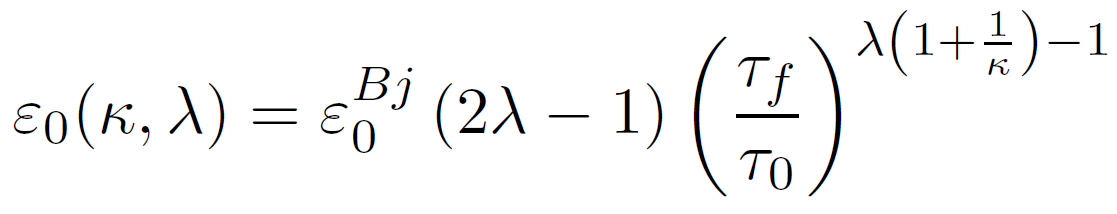 Phys.Lett. 71B (1977) 199-202
Bjorken’s formula can be applied only for order of magnitude estimations!
18
Initial energy densities
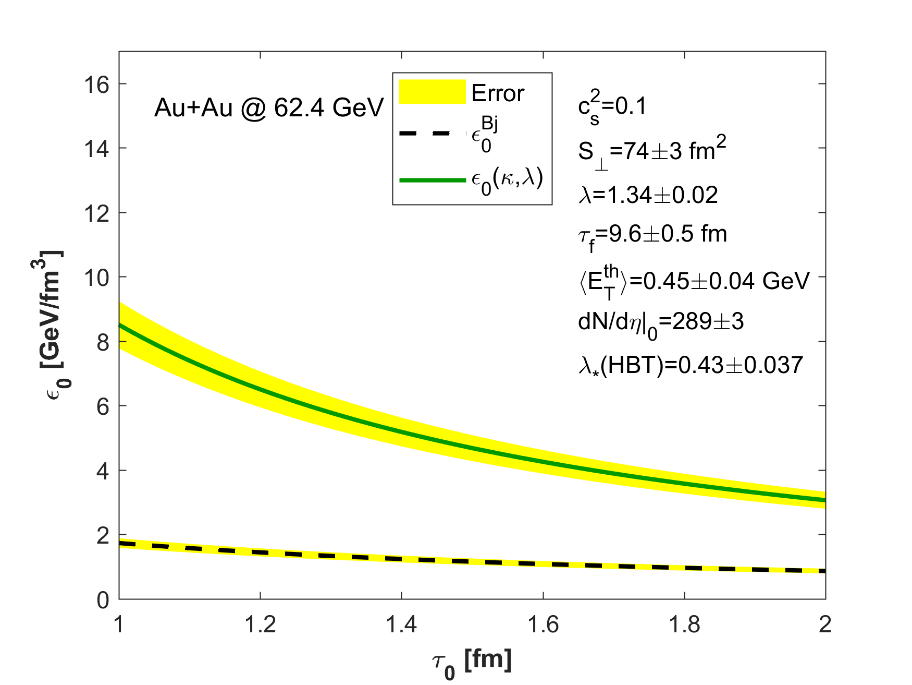 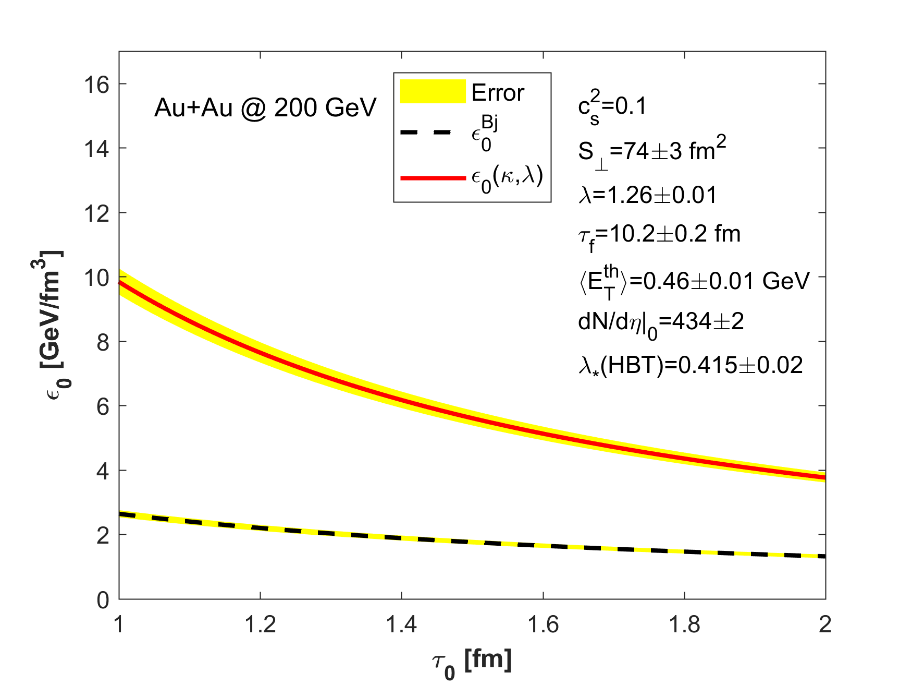 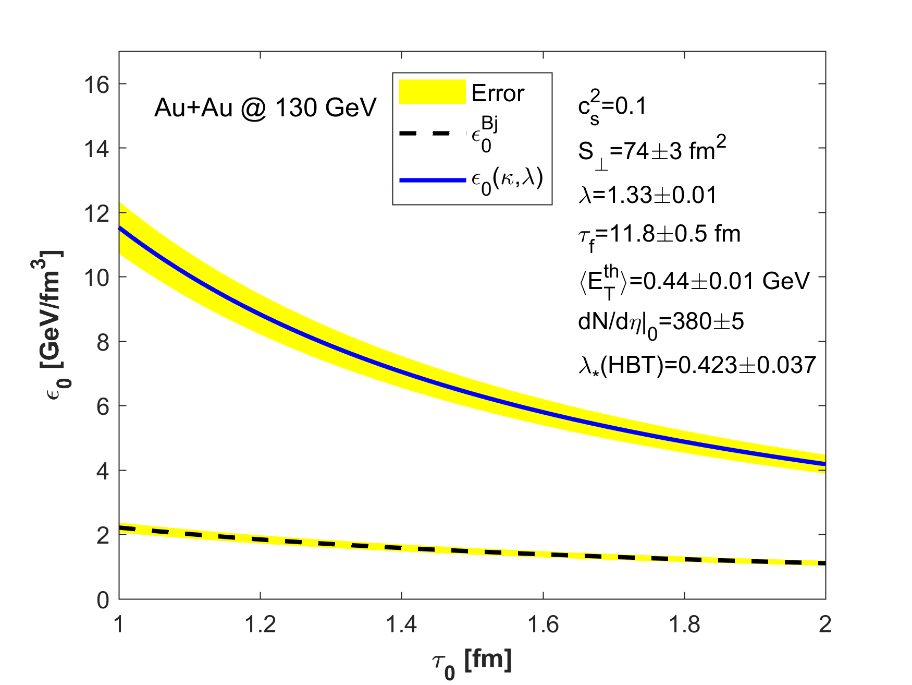 arXiv:1811.09990
18
Exact result of initial energy density
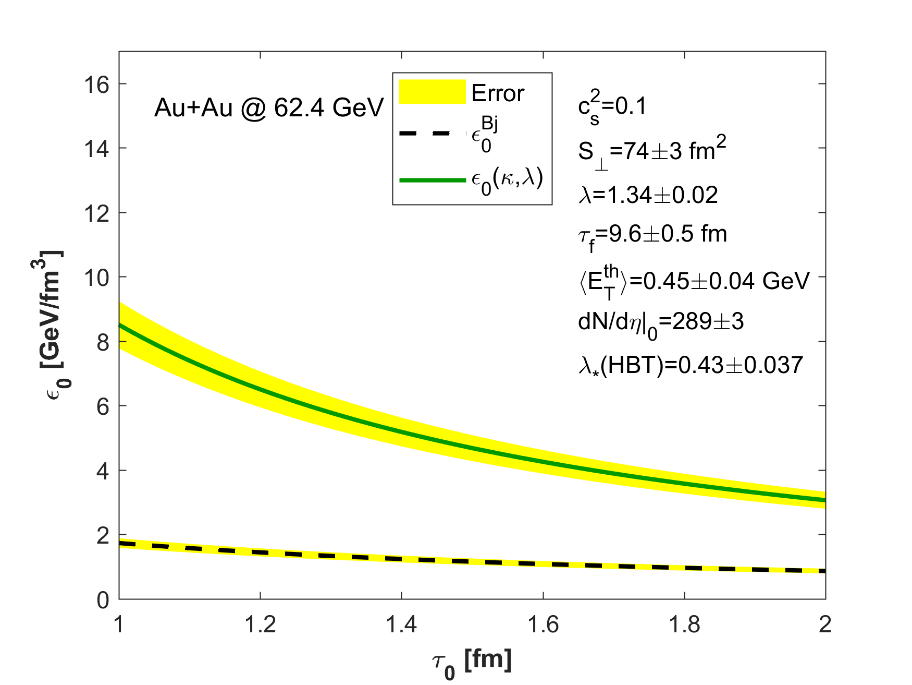 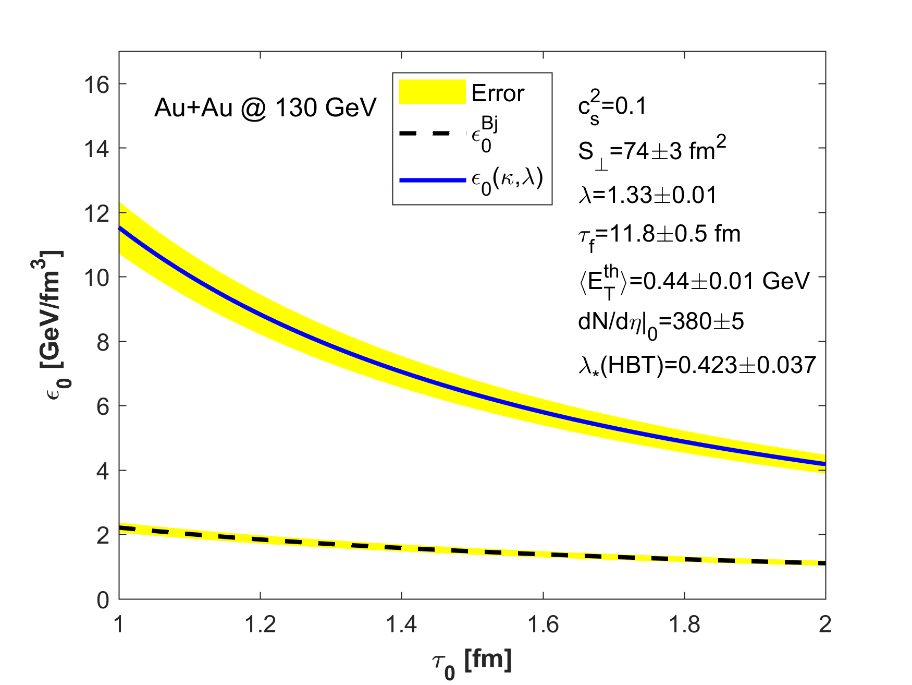 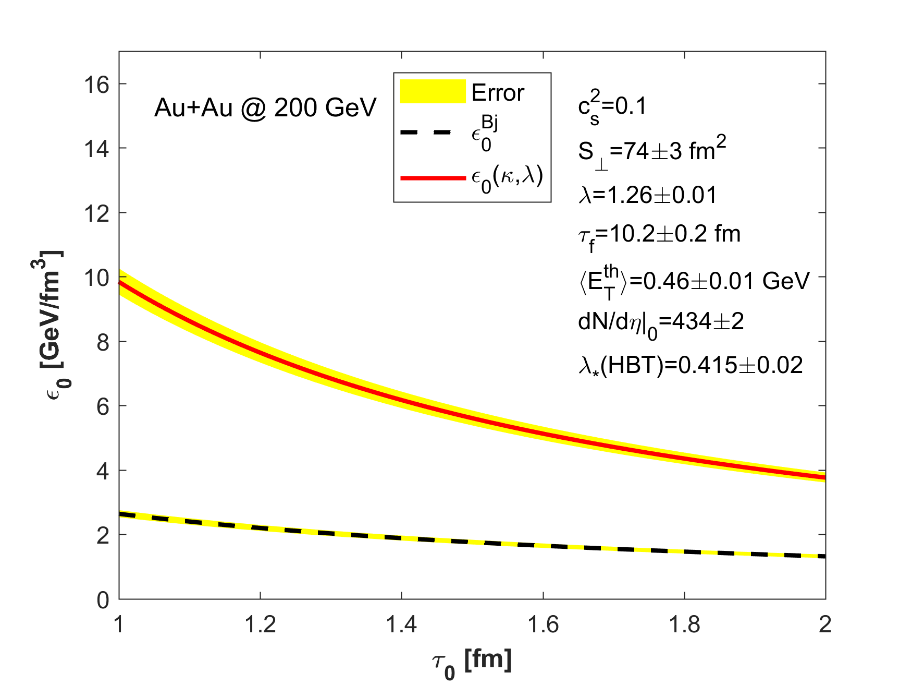 arXiv:1811.09990
18
Exact result of initial energy density
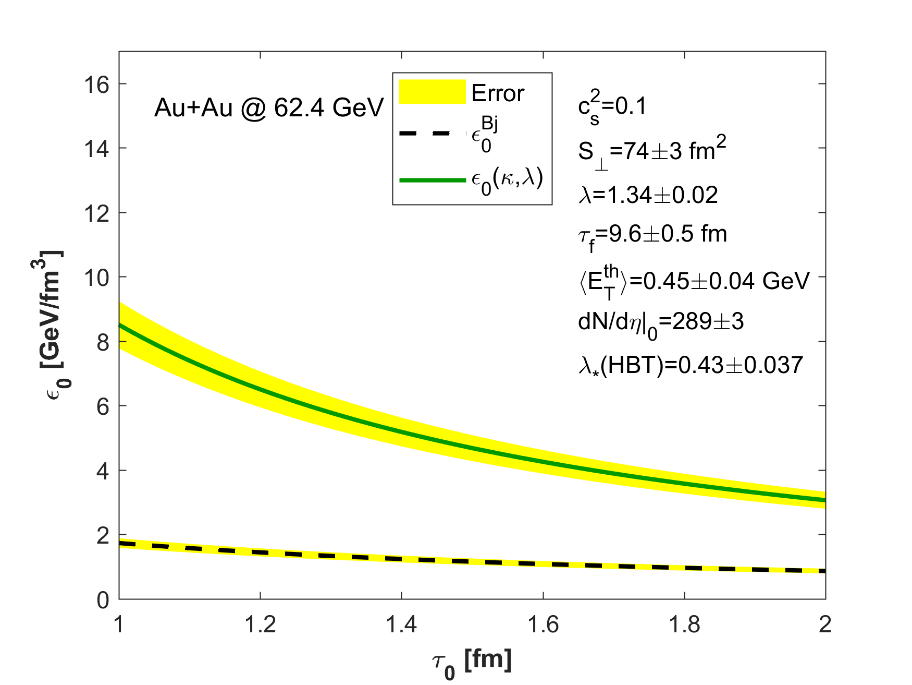 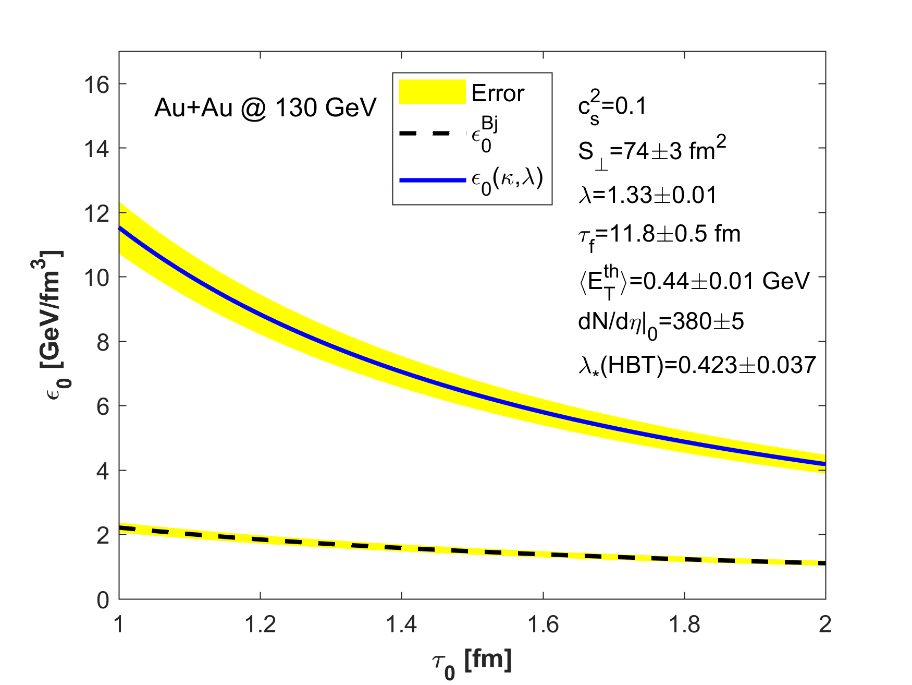 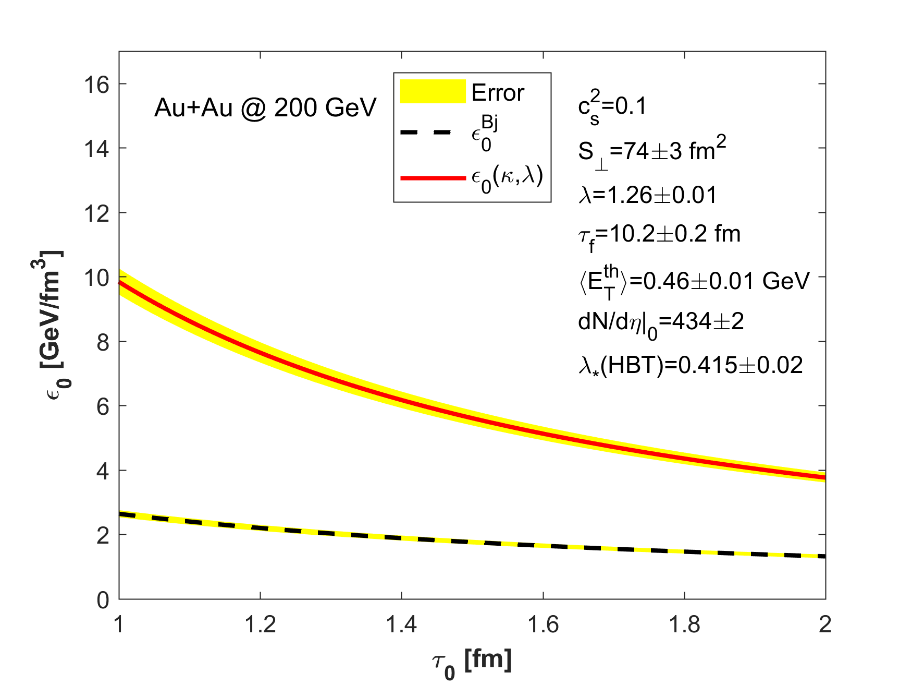 arXiv:1811.09990
19
Cross-checks, initial energy density
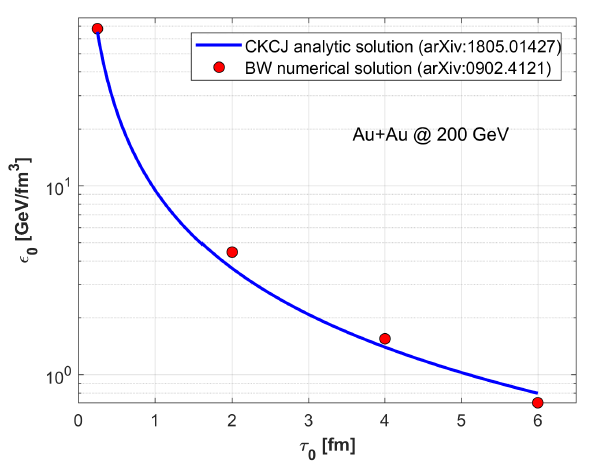 Surprisingly good agreement in Au+Au 200 GeV!
23
Bivariate function: non-monotonic,  with monotonic projections
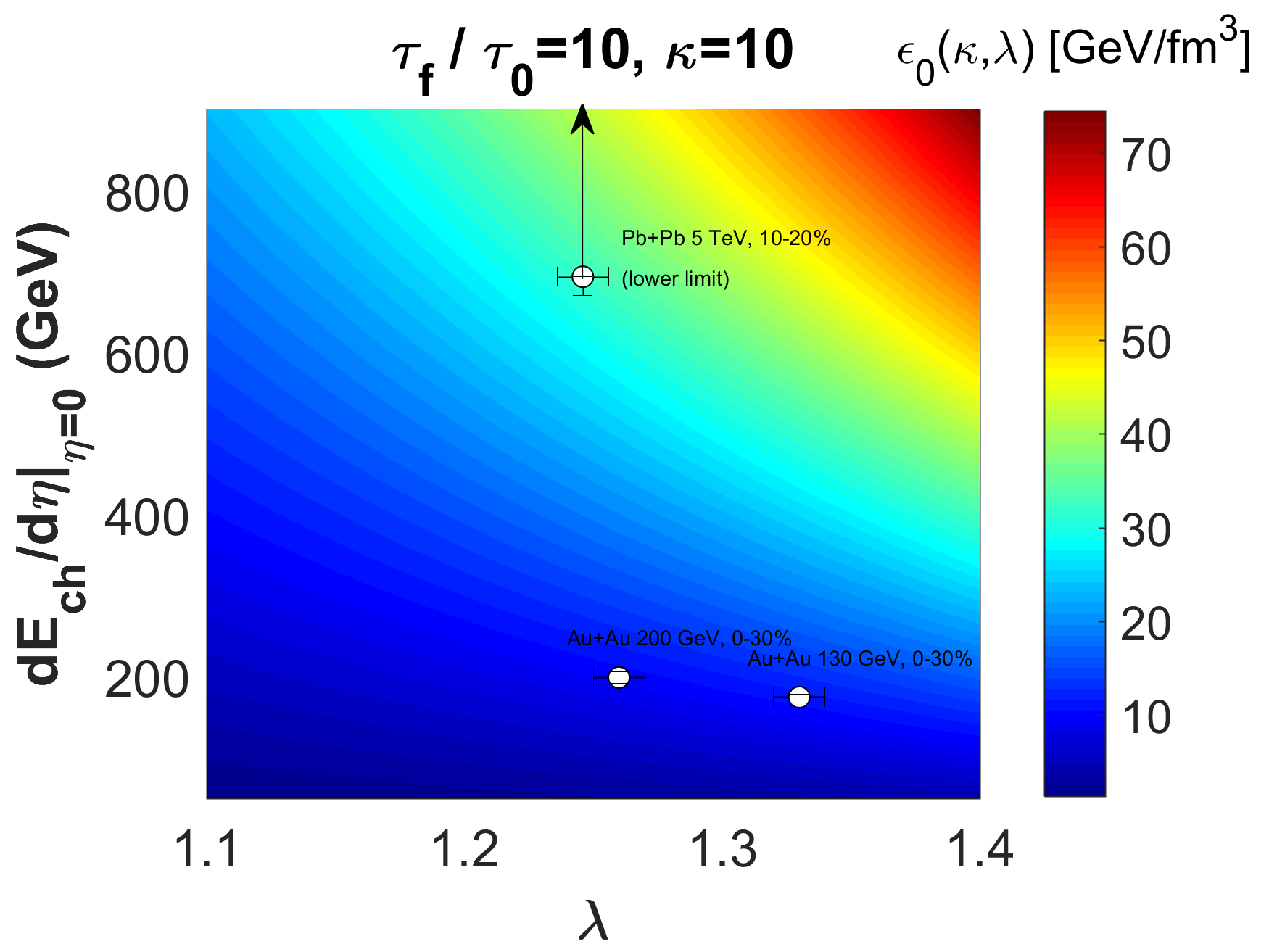 Initial energy density
19
Exact result of initial energy density
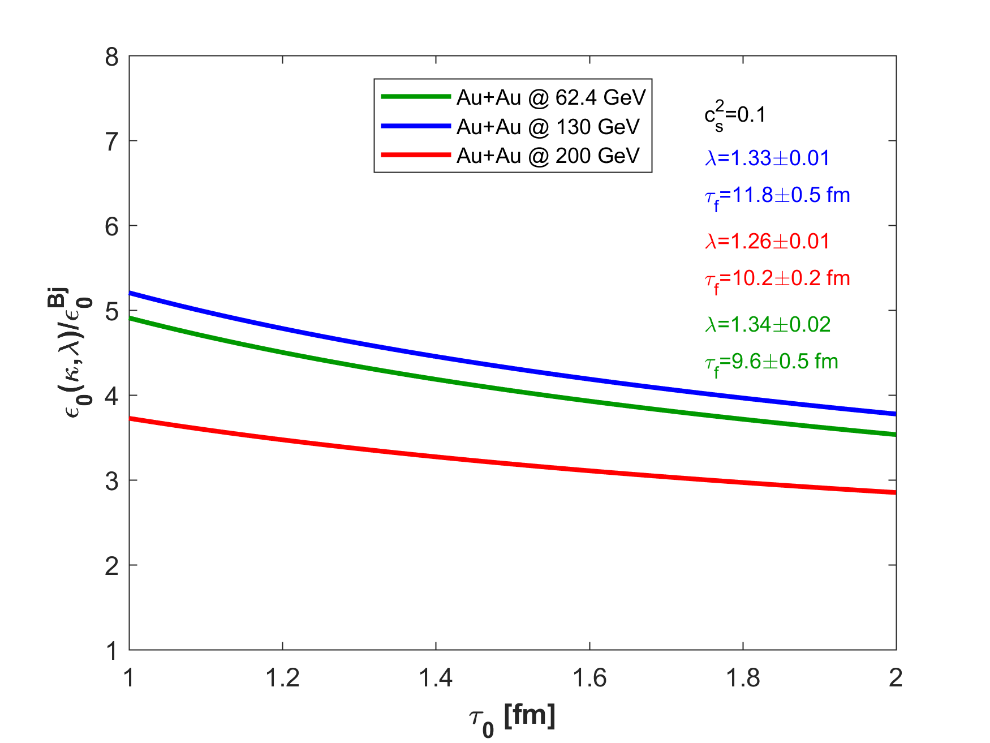 Need to extend the studies to lower energies(RHIC BES I, BES II, SPS and LHC data)
Need to investigate the possibilities of shock waves
Need to extend the CKCJ solution to 1+3 dimensions
Need to investigate the fit range iteration
the corrections to Bjorken’s initial energy estimate
20
Summary
New, exact solutions of hydrodynamics: CKCJ solutions
Powerful Gaussian formula for dN/dη  (more general than we think?)
Initial energy density is calculated exactly	Bjorken’s estimate ignores the first law of thermodynamics 
Novel method to obtain the lifetime-parameter τf	evaluation of Teff, dN/dη fits, RL fits
τ0 dependence of ε0 can be calculated:	surprising result: non-monotonic behaviour of ε0(sNN)?
Further investigations are needed: 	lower energies, extensions of CKCJ model, fit range iteration
viscous hydro?
21
Amazing power of analytic hydro
Thank you for your attention!
22
Backup slide